Improv for Student Success: Building Communication,Confidence, and Community in the ClassroomKSU Radow College Student Success SummitMay 12, 2025
Matthew Terrell
Assistant Professor, School of Communication and Media
Former communication director with Dad’s Garage Theatre
- Encourages spontaneous thinking and discussion
- Makes space for risk-taking and creativity in a safe environment
- Builds empathy, responsiveness, and trust among students
- Supports student-centered learning and inclusive participation
Encourages spontaneous thinking and discussion
Makes space for risk-taking and creativity in a safe environment
Builds empathy, responsiveness, and trust among students
Supports student-centered learning and inclusive participation
Why Use Improv in the Humanities Classroom?
- Strengthens close listening and interpersonal communication
- Helps students overcome fear of judgment in classroom discussions
- Develops confidence in presenting ideas and responding in the moment
- Builds intellectual flexibility—key for writing, analysis, and discussion
Immediate Benefits of Improv
- Literature: interpretive discussion, character motivation, dialogue practice
- History: cause and effect, perspective-taking, contingency in narratives
- Philosophy: thought experiments, debate, questioning assumptions
- Languages: vocabulary fluency, conversational flow, cultural responsiveness
Long Term Impact of Improv
What Improv Is NOT
Improv for Media & Communication
Today’s Activities
Building Spontaneity: Wrong Name GameIt’s Simply Pointing and Naming things!
Takeaways from the Wrong Name Game
Improving Listening Skills: First Word, Last Word
Example
Takeaways from First Word, Last Word Game
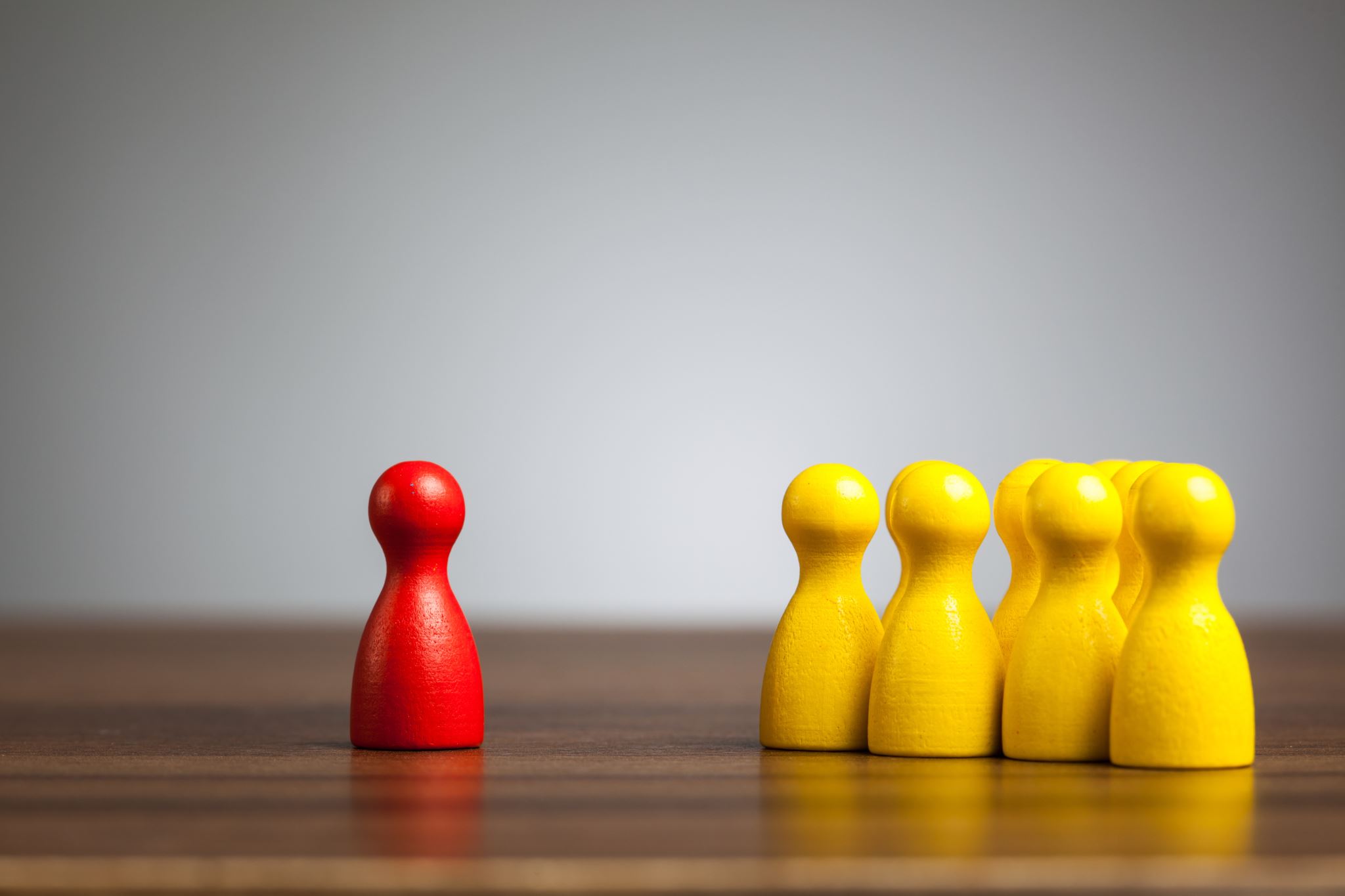 Building Cooperation: The 'Yes, and...' Game
A classic improv game teaching collaboration, played in pairs.
Player A makes an initial statement, Then B Responds, and A responds back… Keep on going. 
Every responding sentence starts with "Yes, and...”
Each statement builds and escalates the scene
Encourages accepting and expanding upon others' ideas
'Yes, and...' Game - Example
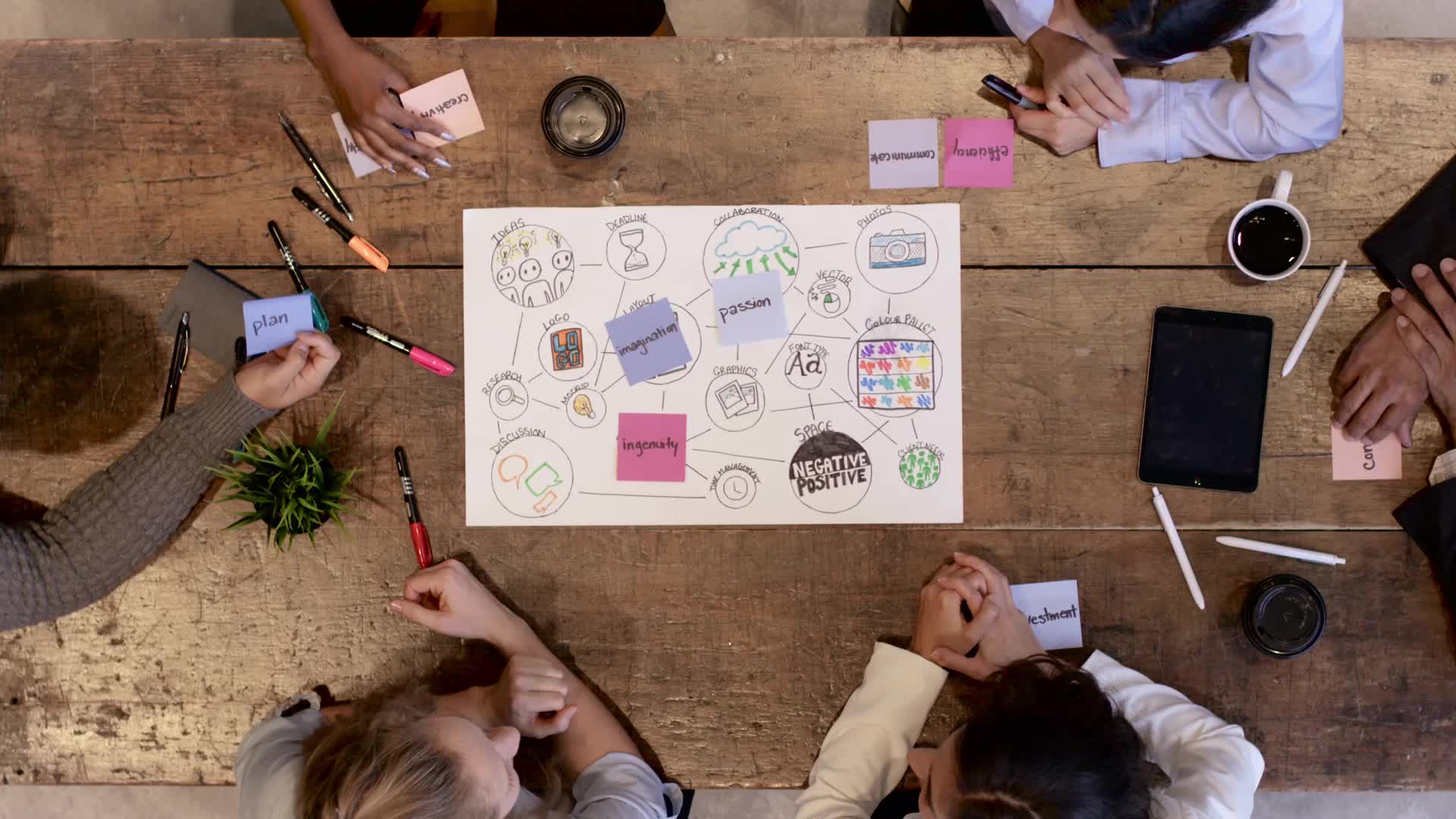 Takeaways from the 'Yes, and...' Game
Teaches the value of accepting and building on ideas
Encourages positive, cooperative interactions
Highlights how accepting ideas fosters creativity
Builds confidence and teamwork in professional settings
Rock Paper Scissors Thunderdome
RPS Thunderdome Takeaways
Collaborative Storytelling: Word at a Time Story
Example
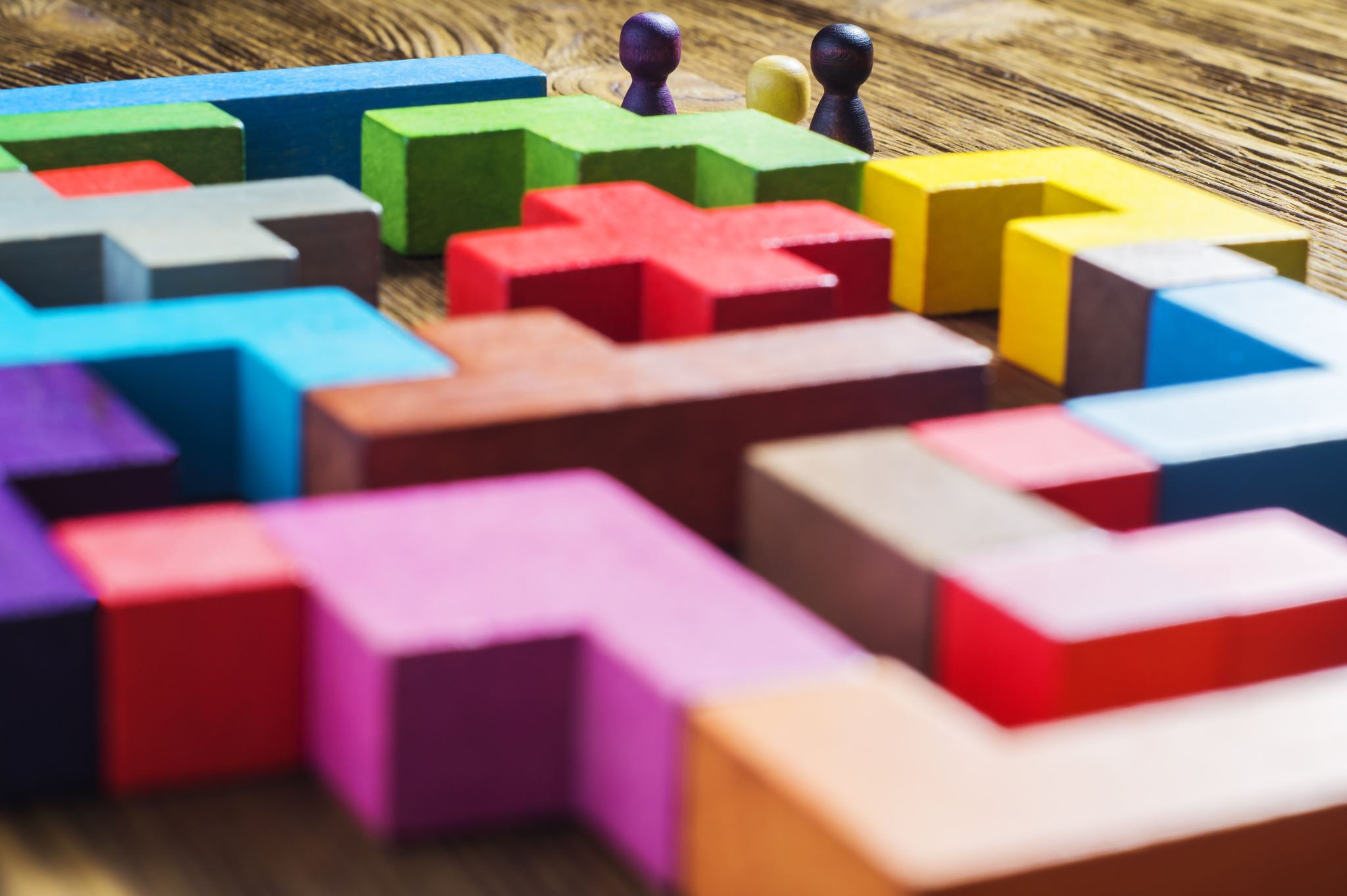 Takeaways from Word at a Time Story
Teaches collaboration and building on others’ ideas
Highlights the balance between structure and spontaneity
Helps participants let go of control, essential for teamwork
“Things happen, People Change” – If players get stuck in a loop that goes nowhere (and the dog ate a treat, then the dog took a nap, then the dog went for a walk), it shows that them that Occurrence ≠ Action. 
Action=The dog ate a treat, and liked it so much it begged for more. Then the owner realized the dog liked these treats, so he bought more of them
Why Professors Should Use Improv
Key Takeaways for Professors
Final Thoughts on Improv in the Classroom
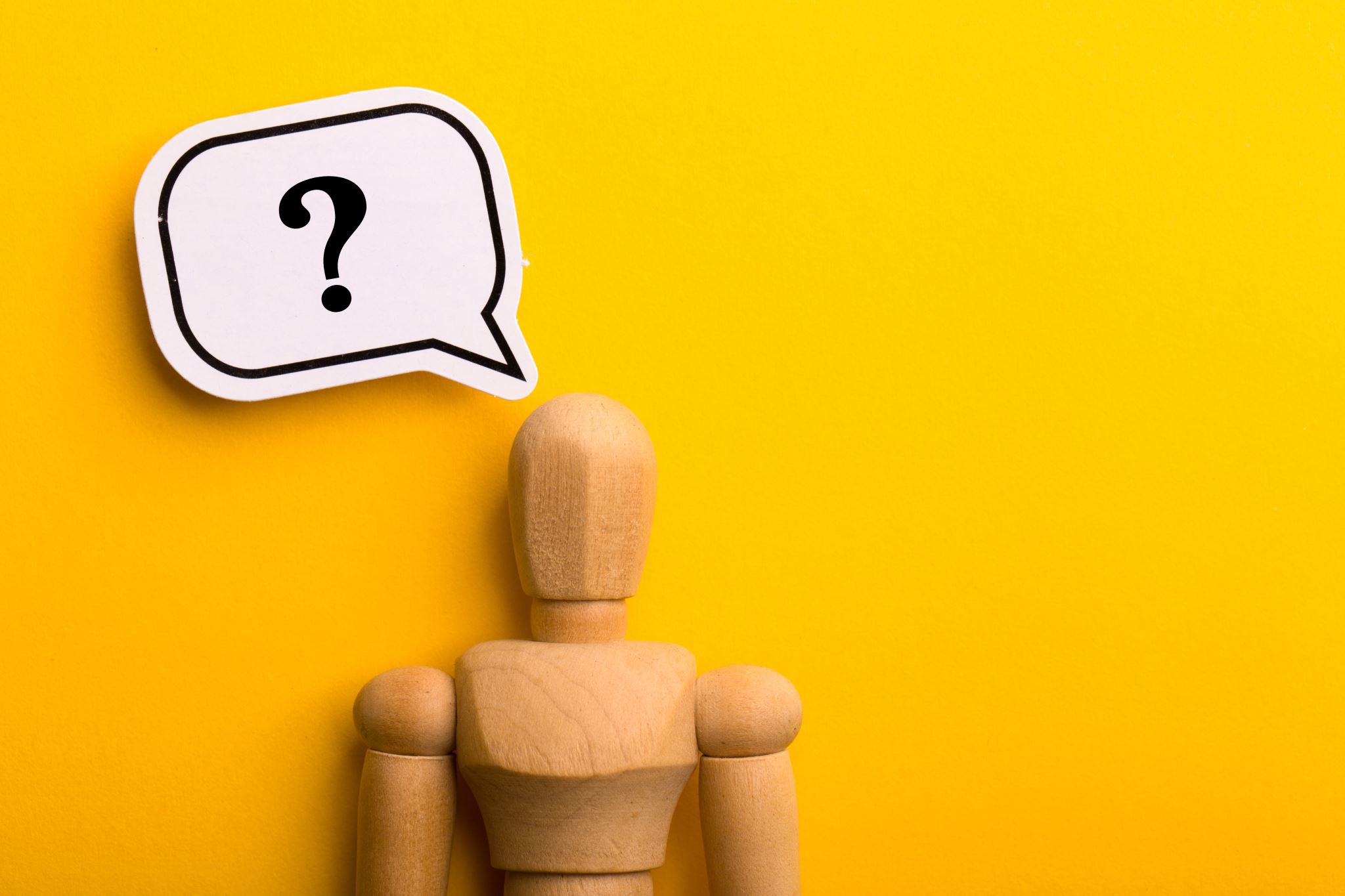 Questions & Discussion
Thank You!